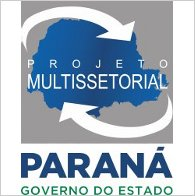 SECRETARIA DE ESTADO DO PLANEJAMENTO E COORDENAÇÃO GERAL – SEPL

Coordenação de Desenvolvimento Governamental – CDG 
Equipe de Aquisições - Unidade de Gerenciamento do Projeto - UGP
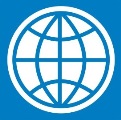 Banco Mundial
ROTEIRO:
Objetivo
Fundamentação legal do uso das normas do BIRD
Acordo de Empréstimo: arranjos de implementação
Ações da Unidade de Gerenciamento do Projeto para consolidar a adesão às Normas do BIRD 
Principais diferenças nos aspectos de Aquisições
Principais casos de não conformidade
Perspectiva do Componente 2 -  Assistência Técnica
Plano de Aquisições (Atualização)
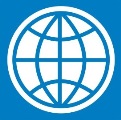 PROJETO MULTISSETORIAL PARA O DESENVOLVIMENTO DO PARANÁ - BIRDSECRETARIA DE ESTADO DO PLANEJAMENTO E COORDENAÇÃO GERAL – SEPLEQUIPE DE AQUISIÇÕES UNIDADE DE GERENCIAMENTO DO PROJETO - UGP
Banco Mundial
OBJETIVO DA APRESENTAÇÃO:


Demonstrar os principais aspectos de aquisições na execução do Projeto Multissetorial para o Desenvolvimento do Paraná.
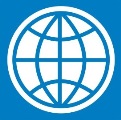 PROJETO MULTISSETORIAL PARA O DESENVOLVIMENTO DO PARANÁ - BIRDSECRETARIA DE ESTADO DO PLANEJAMENTO E COORDENAÇÃO GERAL – SEPLEQUIPE DE AQUISIÇÕES UNIDADE DE GERENCIAMENTO DO PROJETO - UGP
Banco Mundial
FUNDAMENTAÇÃO LEGAL: 
AQUISIÇÕES E SELEÇÃO NO ÂMBITO DO PROJETO

Acordo de empréstimo nº 8.201 – BR (aprovado pelo Senado);

Vigência inicial: 12.12.2013 a 30.11.2017 (retroativo a 12.12.2012).

Prorrogado: até  30.11.2019
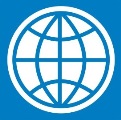 PROJETO MULTISSETORIAL PARA O DESENVOLVIMENTO DO PARANÁ - BIRDSECRETARIA DE ESTADO DO PLANEJAMENTO E COORDENAÇÃO GERAL – SEPLEQUIPE DE AQUISIÇÕES UNIDADE DE GERENCIAMENTO DO PROJETO - UGP
Banco Mundial
FUNDAMENTAÇÃO LEGAL: 
AQUISIÇÕES E SELEÇÃO NO ÂMBITO DO PROJETO

LEI Nº 8.666/93 – Art. 42 - § 5º: 

Nas contratações com recursos de financiamento de organismo multilateral, poderão ser admitidas condições, normas e procedimentos decorrentes de acordos internacionais aprovados pelo Congresso Nacional;

O critério de seleção da proposta mais vantajosa poderá contemplar, além do preço, outros fatores de avaliação, se exigidos na obtenção do financiamento; não podem conflitar com o princípio do julgamento objetivo (justificado em despacho motivado do executor e ratificado pela autoridade imediatamente superior).
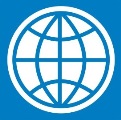 PROJETO MULTISSETORIAL PARA O DESENVOLVIMENTO DO PARANÁ - BIRDSECRETARIA DE ESTADO DO PLANEJAMENTO E COORDENAÇÃO GERAL – SEPLEQUIPE DE AQUISIÇÕES UNIDADE DE GERENCIAMENTO DO PROJETO - UGP
Banco Mundial
FUNDAMENTAÇÃO LEGAL: 
AQUISIÇÕES E SELEÇÃO NO ÂMBITO DO PROJETO

LEI Nº 15.608/2007 – Art. 3º: 

Na execução de projetos com recursos de financiamento oriundo de organismo multilateral de que o Brasil seja parte, é facultada a adoção de normas próprias cuja observância conste, expressamente, como condição do respectivo  contrato de empréstimo, observados os princípios constantes do art. 37 da Constituição da República e do art. 27 da Constituição do Estado do Paraná.
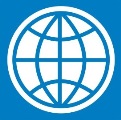 PROJETO MULTISSETORIAL PARA O DESENVOLVIMENTO DO PARANÁ - BIRDSECRETARIA DE ESTADO DO PLANEJAMENTO E COORDENAÇÃO GERAL – SEPLEQUIPE DE AQUISIÇÕES UNIDADE DE GERENCIAMENTO DO PROJETO - UGP
Banco Mundial
FUNDAMENTAÇÃO LEGAL: 
AQUISIÇÕES E SELEÇÃO NO ÂMBITO DO PROJETO

ACORDO DE EMPRÉSTIMO – SEÇÃO III:

Bens, Obras e Serviços: serão adquiridos de acordo com os requisitos das DIRETRIZES DE AQUISIÇÃO;
Serviços de Consultoria: serão adquiridos de acordo com os requisitos das DIRETRIZES DE SELEÇÃO;
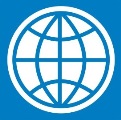 PROJETO MULTISSETORIAL PARA O DESENVOLVIMENTO DO PARANÁ - BIRDSECRETARIA DE ESTADO DO PLANEJAMENTO E COORDENAÇÃO GERAL – SEPLEQUIPE DE AQUISIÇÕES UNIDADE DE GERENCIAMENTO DO PROJETO - UGP
Banco Mundial
FUNDAMENTAÇÃO LEGAL: 
AQUISIÇÕES E SELEÇÃO NO ÂMBITO DO PROJETO

INFORMAÇÃO Nº 172/2012 – PGE/NJA/SEPL:

“... aponta a legalidade do uso das normas internacionais, desde que o processo de aquisição refira-se a gastos mencionados no Programa de Gastos Elegíveis”.
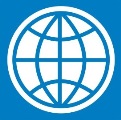 PROJETO MULTISSETORIAL PARA O DESENVOLVIMENTO DO PARANÁ - BIRDSECRETARIA DE ESTADO DO PLANEJAMENTO E COORDENAÇÃO GERAL – SEPLEQUIPE DE AQUISIÇÕES UNIDADE DE GERENCIAMENTO DO PROJETO - UGP
Banco Mundial
ACORDO DE EMPRÉSTIMO - 8201:
ASPECTOS DE AQUISIÇÃO E SELEÇÃO:

PROGRAMA DE GASTOS ELEGÍVEIS: 

“Conjunto de investimentos definidos e as despesas correntes incorridos pelo Mutuário nos códigos orçamentários previstos no 
Anexo 4 do presente contrato”.
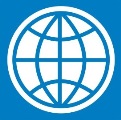 PROJETO MULTISSETORIAL PARA O DESENVOLVIMENTO DO PARANÁ - BIRDSECRETARIA DE ESTADO DO PLANEJAMENTO E COORDENAÇÃO GERAL – SEPLEQUIPE DE AQUISIÇÕES UNIDADE DE GERENCIAMENTO DO PROJETO - UGP
Banco Mundial
ACORDO DE EMPRÉSTIMO:
ASPECTOS DE AQUISIÇÃO E SELEÇÃO:
PROGRAMA DE
GASTOS ELEGÍVEIS
COMPONENTE 2
ASSISTÊNCIA TÉCNICA
COMPONENTE 1
SWAP1
Reembolso BIRD (até 100%)
Contrapartida Estado
Financiamento BIRD (100%)
1. SWAP: ABORDAGEM MULTISSETORIAL AMPLA
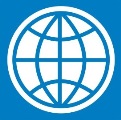 PROJETO MULTISSETORIAL PARA O DESENVOLVIMENTO DO PARANÁ - BIRDSECRETARIA DE ESTADO DO PLANEJAMENTO E COORDENAÇÃO GERAL – SEPLEQUIPE DE AQUISIÇÕES UNIDADE DE GERENCIAMENTO DO PROJETO - UGP
Banco Mundial
FUNDAMENTAÇÃO LEGAL: 
AQUISIÇÕES E SELEÇÃO NO ÂMBITO DO PROJETO

O Manual Operativo do Projeto – MOP:

Orientar a SEPL na gestão do Projeto Multissetorial para o Desenvolvimento do Paraná e as Secretarias  e Autarquias envolvidas na implementação dos programas e ações que o integram, tendo em vista os compromissos assumidos no âmbito do Acordo de Empréstimo.
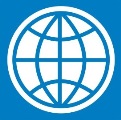 PROJETO MULTISSETORIAL PARA O DESENVOLVIMENTO DO PARANÁ - BIRDSECRETARIA DE ESTADO DO PLANEJAMENTO E COORDENAÇÃO GERAL – SEPLEQUIPE DE AQUISIÇÕES UNIDADE DE GERENCIAMENTO DO PROJETO - UGP
Banco Mundial
ASPECTOS DE AQUISIÇÃO
SÍNTESE NORMATIVA
Auditoria  Independente do Projeto por meio do TCE-PR
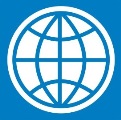 PROJETO MULTISSETORIAL PARA O DESENVOLVIMENTO DO PARANÁ - BIRDSECRETARIA DE ESTADO DO PLANEJAMENTO E COORDENAÇÃO GERAL – SEPLEQUIPE DE AQUISIÇÕES UNIDADE DE GERENCIAMENTO DO PROJETO - UGP
Banco Mundial
ARRANJOS DE IMPLEMENTAÇÃO DO PROJETO:

Forma de Execução das Ações:

DIRETA:
ÓRGÃOS (SECRETARIAS E AUTARQUIAS);
FUNDO ROTATIVO.

INDIRETA:
FUNDO A FUNDO;
CONVÊNIO;
CONTRATO;
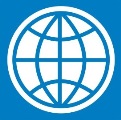 PROJETO MULTISSETORIAL PARA O DESENVOLVIMENTO DO PARANÁ - BIRDSECRETARIA DE ESTADO DO PLANEJAMENTO E COORDENAÇÃO GERAL – SEPLEQUIPE DE AQUISIÇÕES UNIDADE DE GERENCIAMENTO DO PROJETO - UGP
Banco Mundial
ARRANJOS DE IMPLEMENTAÇÃO DO PROJETO – NÃO OBJEÇÃO DO BIRD
Especialistas e Consultores
do Banco
Executores (Secretarias e Instituições Vinculadas)
Suporte técnico
Formalização
BANCO MUNDIAL
UGP
Não Objeção
GERENTE DO PROJETO
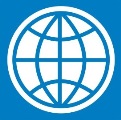 PROJETO MULTISSETORIAL PARA O DESENVOLVIMENTO DO PARANÁ - BIRDSECRETARIA DE ESTADO DO PLANEJAMENTO E COORDENAÇÃO GERAL – SEPLEQUIPE DE AQUISIÇÕES UNIDADE DE GERENCIAMENTO DO PROJETO - UGP
Banco Mundial
Ações da Unidade de Gerenciamento do Projeto para consolidar a adesão às Normas do BIRD 
Capacitações - Administração  Direta:

	Foram realizadas 06 capacitações para 	Administração Direta com o objetivo de orientar  	sobre os principais a aspectos das aquisições e 	seleções das Diretrizes do BIRD.

i - Em 26 a 30 nov 2012;			ii- Em 24/02/2014;
iii - Em 05/05/2014; 			iv - Em 28/08/2014;
v - Em 23/03/2015;			vi - Em 01 dez 2015.
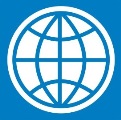 PROJETO MULTISSETORIAL PARA O DESENVOLVIMENTO DO PARANÁ - BIRDSECRETARIA DE ESTADO DO PLANEJAMENTO E COORDENAÇÃO GERAL – SEPLEQUIPE DE AQUISIÇÕES UNIDADE DE GERENCIAMENTO DO PROJETO - UGP
Banco Mundial
Capacitações – Administração Indireta:

Para a Administração Indireta foram realizadas entre novembro de 2015 a fevereiro de 2016, 22 capacitações  sobre os aspectos financeiros e de aquisições para as regionais de saúde.

992 servidores participantes de 284 municípios.
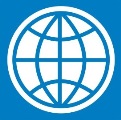 PROJETO MULTISSETORIAL PARA O DESENVOLVIMENTO DO PARANÁ - BIRDSECRETARIA DE ESTADO DO PLANEJAMENTO E COORDENAÇÃO GERAL – SEPLEQUIPE DE AQUISIÇÕES UNIDADE DE GERENCIAMENTO DO PROJETO - UGP
Banco Mundial
Revisões dos documentos nos termos das Diretrizes do BIRD.
Foram revisados pela UGP 1.118 versões, correspondentes a 7.858 documentos, abrangendo:

174 Termos de Referencia;
328 Editais;
  35 Manifestações de Interesse; 
  61 Solicitações de Propostas;
520 Relatórios e/ou documentos correlatos.
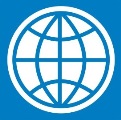 PROJETO MULTISSETORIAL PARA O DESENVOLVIMENTO DO PARANÁ - BIRDSECRETARIA DE ESTADO DO PLANEJAMENTO E COORDENAÇÃO GERAL – SEPLEQUIPE DE AQUISIÇÕES UNIDADE DE GERENCIAMENTO DO PROJETO - UGP
Banco Mundial
Revisões dos documentos nos termos das Diretrizes do BIRD.

Foram traduzidos  do idioma português para o inglês:
6  Termos de Referencia;
2  Editais de Licitação Pública Internacional  -LPI (acima de 5 milhões de dólares);
10 Manifestações de Interesse; 
  2 Solicitações de Propostas;
  8 documentos correlatos.
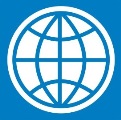 PROJETO MULTISSETORIAL PARA O DESENVOLVIMENTO DO PARANÁ - BIRDSECRETARIA DE ESTADO DO PLANEJAMENTO E COORDENAÇÃO GERAL – SEPLEQUIPE DE AQUISIÇÕES UNIDADE DE GERENCIAMENTO DO PROJETO - UGP
Banco Mundial
Principais diferenças nos aspectos de Aquisições

Pregão Eletrônico (modelo Padrão Banco Mundial ou modelo acordado):	i. Não é admissível o pregão presencial.

LPN (Edital baseado nas leis nacionais / instrumentos acordados com o Banco Mundial).
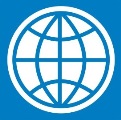 PROJETO MULTISSETORIAL PARA O DESENVOLVIMENTO DO PARANÁ - BIRDSECRETARIA DE ESTADO DO PLANEJAMENTO E COORDENAÇÃO GERAL – SEPLEQUIPE DE AQUISIÇÕES UNIDADE DE GERENCIAMENTO DO PROJETO - UGP
Banco Mundial
Principais elementos do Edital de Licitação
Antifraude e Anticorrupção (Diretrizes de Aquisição):

1.16  É a política do Banco  exigir de todos os Mutuários (inclusive dos beneficiários de empréstimos  do Banco), licitantes, fornecedores, empreiteiros e seus agentes (sejam eles declarados  ou  não),  subcontratados,  subconsultores,  prestadores  de  serviço  e fornecedores,  além  de  todo  funcionário  a  eles  vinculado,  que  mantenham  os  mais elevados padrões de ética durante a aquisição e execução de contratos financiados pelo Banco.
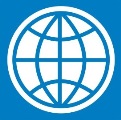 PROJETO MULTISSETORIAL PARA O DESENVOLVIMENTO DO PARANÁ - BIRDSECRETARIA DE ESTADO DO PLANEJAMENTO E COORDENAÇÃO GERAL – SEPLEQUIPE DE AQUISIÇÕES UNIDADE DE GERENCIAMENTO DO PROJETO - UGP
Banco Mundial
Principais elementos do Edital de Licitação
 Antifraude e Anticorrupção (Diretrizes de Aquisição):

incluir em todos os procedimentos de aquisições, bem como nos contratos consequentes,  cláusula antifraude e anticorrupção .
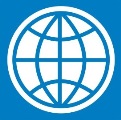 PROJETO MULTISSETORIAL PARA O DESENVOLVIMENTO DO PARANÁ - BIRDSECRETARIA DE ESTADO DO PLANEJAMENTO E COORDENAÇÃO GERAL – SEPLEQUIPE DE AQUISIÇÕES UNIDADE DE GERENCIAMENTO DO PROJETO - UGP
Banco Mundial
Editais e Principais Aspectos de Aquisições

as Diretrizes do BIRD não admitem a fixação de “preços máximos” assim como a consideração na avaliação de “preços inexequíveis” nos procedimentos de aquisição (cuja inobservância ensejaria a rejeição/desclassificação de propostas);
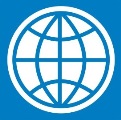 PROJETO MULTISSETORIAL PARA O DESENVOLVIMENTO DO PARANÁ - BIRDSECRETARIA DE ESTADO DO PLANEJAMENTO E COORDENAÇÃO GERAL – SEPLEQUIPE DE AQUISIÇÕES UNIDADE DE GERENCIAMENTO DO PROJETO - UGP
Banco Mundial
Editais e Principais Aspectos de Aquisições

as Diretrizes do BIRD não permitem aos licitantes, nos procedimentos de Pregão Eletrônico, a utilização de “Chat”, ou procedimento similar, para comunicação entre eles próprios ou com o pregoeiro, admitindo a utilização desse recurso apenas ao pregoeiro, no que concerne à veiculação de avisos gerais e necessários ao andamento do procedimento licitatório;
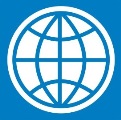 PROJETO MULTISSETORIAL PARA O DESENVOLVIMENTO DO PARANÁ - BIRDSECRETARIA DE ESTADO DO PLANEJAMENTO E COORDENAÇÃO GERAL – SEPLEQUIPE DE AQUISIÇÕES UNIDADE DE GERENCIAMENTO DO PROJETO - UGP
Banco Mundial
Editais e Principais Aspectos de Aquisições

nenhum tipo de negociação de preços entre o pregoeiro e o licitante  de menor preço/lance final;

não é permitido que um concorrente tenha acesso às propostas dos demais concorrentes de um procedimento de licitação;

 não aplicável preferência nacional.
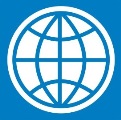 PROJETO MULTISSETORIAL PARA O DESENVOLVIMENTO DO PARANÁ - BIRDSECRETARIA DE ESTADO DO PLANEJAMENTO E COORDENAÇÃO GERAL – SEPLEQUIPE DE AQUISIÇÕES UNIDADE DE GERENCIAMENTO DO PROJETO - UGP
Banco Mundial
Não conformidade com as Normas do BIRD e principais consequências.
 - No exercício de 2017 foram detectadas as seguintes ocorrências:

Não utilização do Edital Modelo Padrão BIRD;
Ausência da cláusula antifraude e corrupção;
Divulgação de preços máximos;
Negociação de preços; 
Licitação sem aprovação técnica ou não objeção do BIRD.
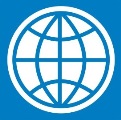 PROJETO MULTISSETORIAL PARA O DESENVOLVIMENTO DO PARANÁ - BIRDSECRETARIA DE ESTADO DO PLANEJAMENTO E COORDENAÇÃO GERAL – SEPLEQUIPE DE AQUISIÇÕES UNIDADE DE GERENCIAMENTO DO PROJETO - UGP
Banco Mundial
Não conformidade com as Normas do BIRD e principais consequências.

Comprometimento da execução financeira do Projeto, uma vez que os contratos oriundos de processos de aquisição em não conformidade são considerados não financiáveis pelo BIRD.

Devolução de recursos ao Agente Financiador;

 Possíveis sanções aplicadas pelo TCE-PR.
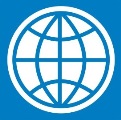 PROJETO MULTISSETORIAL PARA O DESENVOLVIMENTO DO PARANÁ - BIRDSECRETARIA DE ESTADO DO PLANEJAMENTO E COORDENAÇÃO GERAL – SEPLEQUIPE DE AQUISIÇÕES UNIDADE DE GERENCIAMENTO DO PROJETO - UGP
Banco Mundial
Perspectiva do Componente 2 -  Assistência Técnica
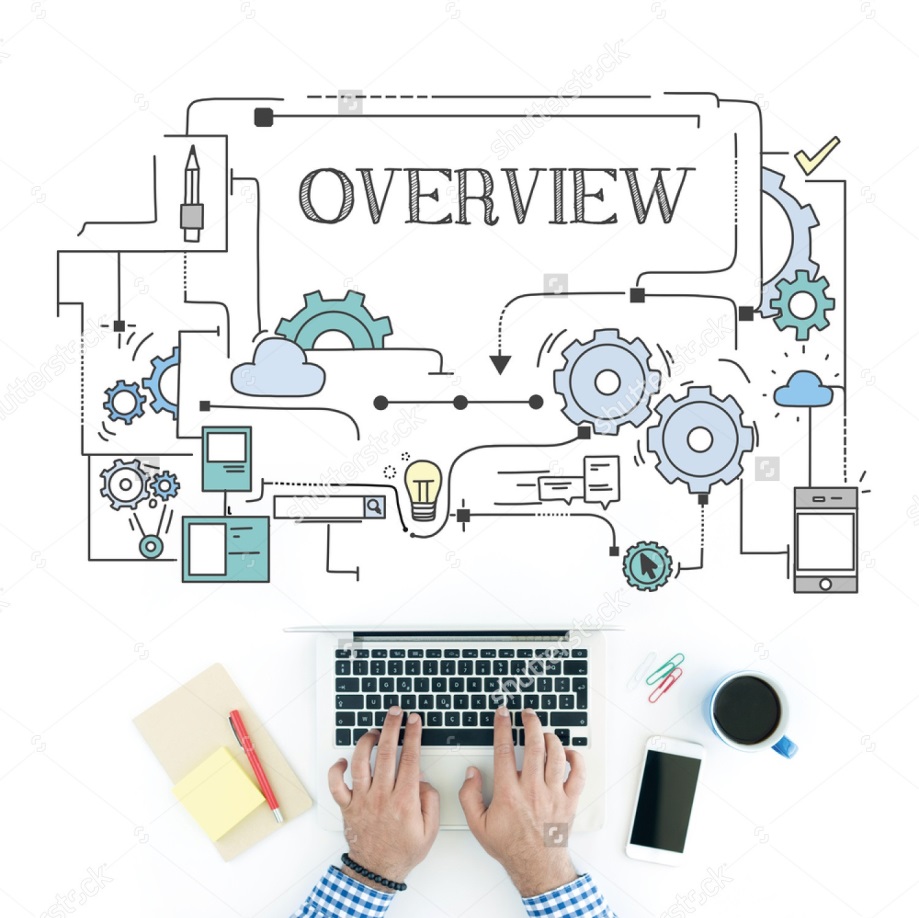 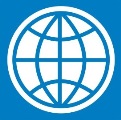 PROJETO MULTISSETORIAL PARA O DESENVOLVIMENTO DO PARANÁ - BIRDSECRETARIA DE ESTADO DO PLANEJAMENTO E COORDENAÇÃO GERAL – SEPLEQUIPE DE AQUISIÇÕES UNIDADE DE GERENCIAMENTO DO PROJETO - UGP
Banco Mundial
1 - Fonte: Banco Central do Brasil – Bacen. Cotação tx compra em 05/07/2017 - 3,3187
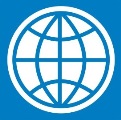 Banco Mundial
PROJETO MULTISSETORIAL PARA O DESENVOLVIMENTO DO PARANÁ - BIRDSECRETARIA DE ESTADO DO PLANEJAMENTO E COORDENAÇÃO GERAL – SEPLEQUIPE DE AQUISIÇÕES UNIDADE DE GERENCIAMENTO DO PROJETO - UGP
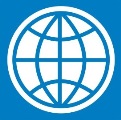 PROJETO MULTISSETORIAL PARA O DESENVOLVIMENTO DO PARANÁ - BIRDSECRETARIA DE ESTADO DO PLANEJAMENTO E COORDENAÇÃO GERAL – SEPLEQUIPE DE AQUISIÇÕES UNIDADE DE GERENCIAMENTO DO PROJETO - UGP
Banco Mundial
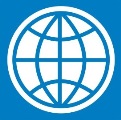 PROJETO MULTISSETORIAL PARA O DESENVOLVIMENTO DO PARANÁ - BIRDSECRETARIA DE ESTADO DO PLANEJAMENTO E COORDENAÇÃO GERAL – SEPLEQUIPE DE AQUISIÇÕES UNIDADE DE GERENCIAMENTO DO PROJETO - UGP
Banco Mundial
2 - Fonte: Banco Central do Brasil – Bacen. Cotação tx compra em 05/07/2017 - 3,3187
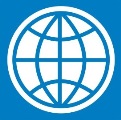 PROJETO MULTISSETORIAL PARA O DESENVOLVIMENTO DO PARANÁ - BIRDSECRETARIA DE ESTADO DO PLANEJAMENTO E COORDENAÇÃO GERAL – SEPLEQUIPE DE AQUISIÇÕES UNIDADE DE GERENCIAMENTO DO PROJETO - UGP
Banco Mundial
Demonstrar o status da atividades programadas na versão anterior;
Incluir eventuais novas  atividades dentro do escopo do Projeto;
Conjunto de atividades programadas para serem realizadas até Dezembro de 2018;
Pode ser revisado a cada 6 (seis) meses;
Deve conter todas as aquisições, seleções e convênios do Projeto.
PLANO DE AQUISIÇÕES (Atualização):
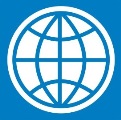 PROJETO MULTISSETORIAL PARA O DESENVOLVIMENTO DO PARANÁ - BIRDSECRETARIA DE ESTADO DO PLANEJAMENTO E COORDENAÇÃO GERAL – SEPLEQUIPE DE AQUISIÇÕES UNIDADE DE GERENCIAMENTO DO PROJETO - UGP
Banco Mundial
UGP/SEPL – Equipe de Aquisições
CONTATOS:
Lucas Rodrigues Maciel – tel.: 41-3313-6194
e-mail: lucasmaciel@sepl.pr.gov.br  

Ricardo Fernandes Bezerra – tel.: 41-3313-6805 
e-mail: ricardofb@sepl.pr.gov.br

Nayara Lobo Carneiro Galera – tel.: 41-3313-6297 
e-mail: nayaralcg@sepl.pr.gov.br

Sirlei Barchik – tel.: 41-3313-6833 
e-mail: sirlei.barchik@sepl.pr.gov.br

Lucas Garcia Ferreira Martins (tradutor) – tel.: 41-3313- 
e-mail: lucasgfmartins@sepl.pr.gov.br
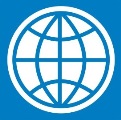 PROJETO MULTISSETORIAL PARA O DESENVOLVIMENTO DO PARANÁ - BIRDSECRETARIA DE ESTADO DO PLANEJAMENTO E COORDENAÇÃO GERAL – SEPLEQUIPE DE AQUISIÇÕES UNIDADE DE GERENCIAMENTO DO PROJETO - UGP
Banco Mundial